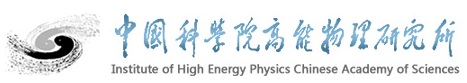 CEPC Partial Double RingLattice
SU Feng    WANG Dou   XIAO Ming   GAO Jie
 GENG Huiping    XU Gang  DUAN Zhe  
BAI Sha   BIAN Tianjinan
   Key Laboratory of Particle Acceleration Physics and Technology
Institute of High Energy Physics
Chinese Academy of Sciences
2015.10.16
Outline
Layout
Orbit
Parameter
Next to do
Local double beam pipe
_
The synchrotron radiation power of CEPC is as high as 50MW and its goal is to deliver a peak luminosity greater than 1×10^34cm−2s−1 per IP. The baseline design is a single beam-pipe electron positron collider, which has to adopt pretzel orbit scheme. And it is not suitable to serve as a high luminosity Z factory.
Advantages
No pretzel
More bunches  

Challenges
Crossing angle & crab waist design.
Electron cloud issues.
Bunch train operation introduces an uneven load to the RFsystem.
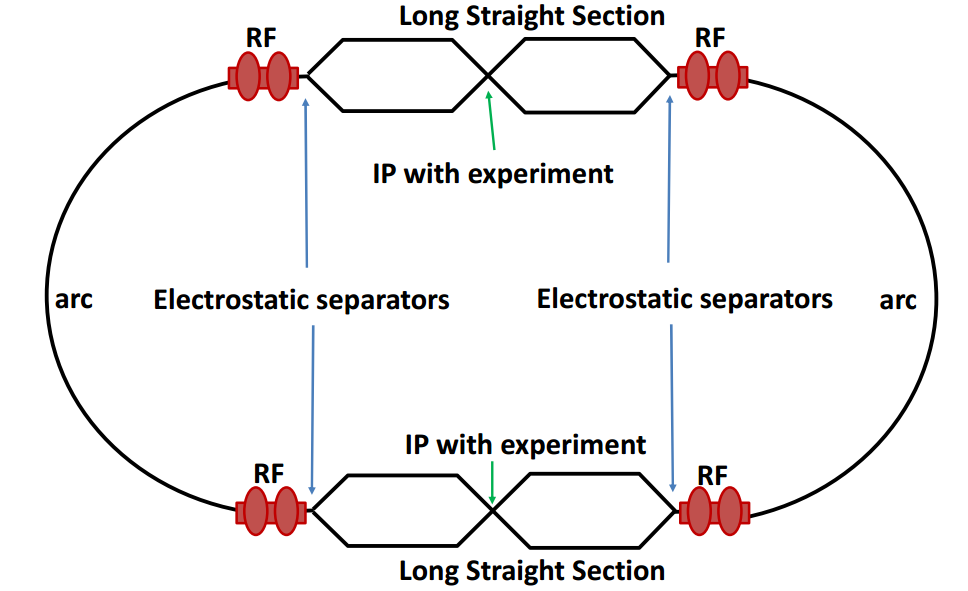 Xiao Ming 2015.7.6
CEPC Partial Double Ring Layout
RF
IP1_ee
RF
3Km
1/2RF
1/2RF
IP4_pp
IP2_pp
1/2RF
1/2RF
C=54710.4m
RF
IP1_ee/IP3_ee,  3Km
IP2_pp/IP4_pp, 1132.8m
4Straights, 849.6m
4Long ARC, 120*FODO, 5852.8m
4Short ARC,  100*FODO, 4908.8m
RF
IP3_ee
SU Feng
2015.10.12
CEPC Partial Double Ring Layout
B2
B3
BDSL1
BDSL2
B1
15mrad
10.5FODOSTRIP
502.6m
Full crossing angle 30mrad
IP
7.7877m
B6
11FODOSTR
519.2m
BDSR2
BDSR1
B4
B5
10FODOSTR
472.0m
1683.25m
Version0.0
2015.10.12
Orbit   (DR_RING_e1) Version0.0
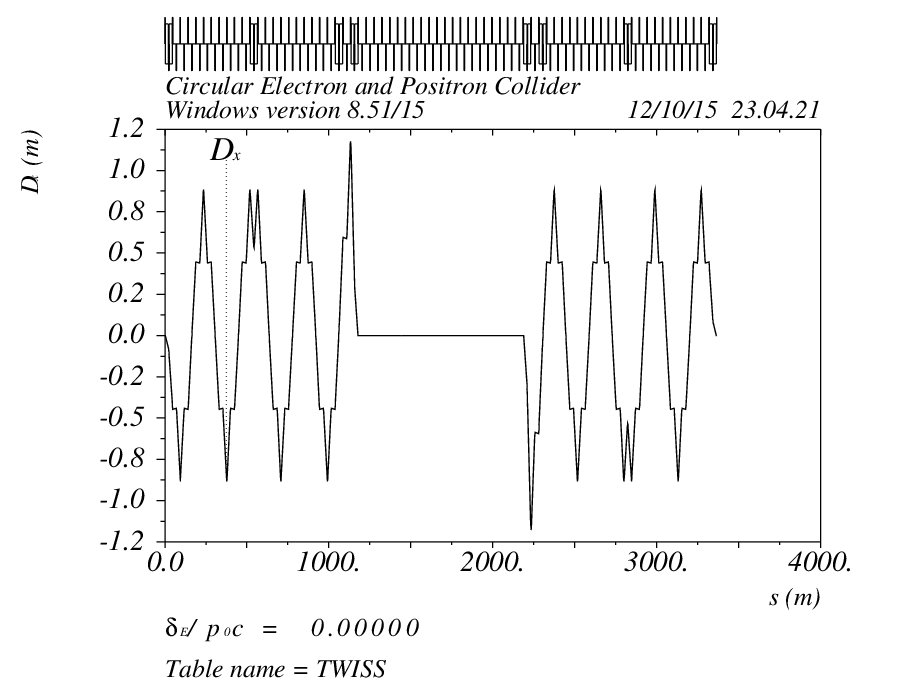 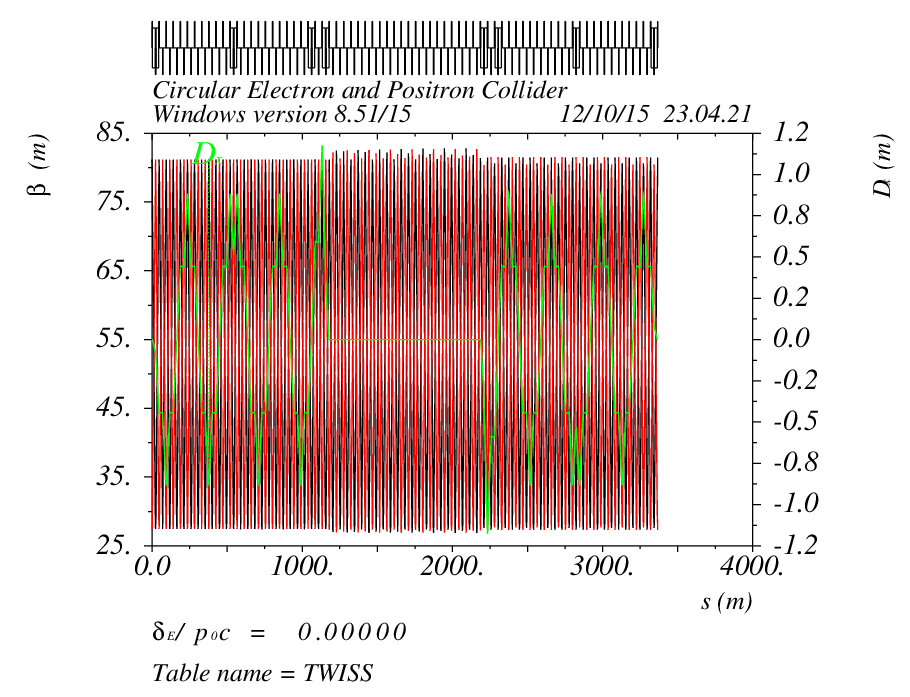 Orbit   ( DR_RING_e1hL_IP)  Version0.0
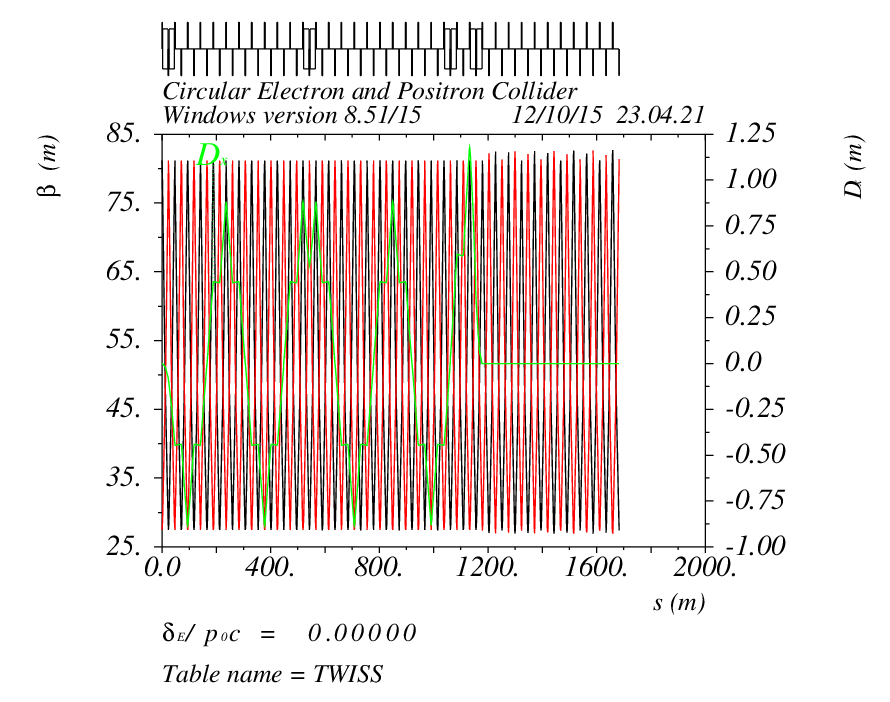 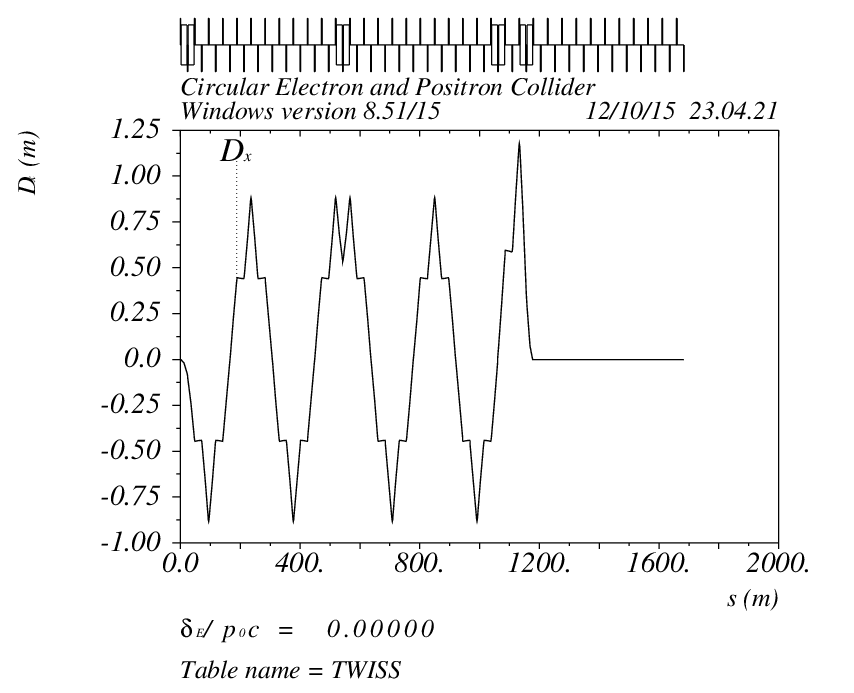 Dipole Strength  Version0.0
Survey Ring   Version0.0
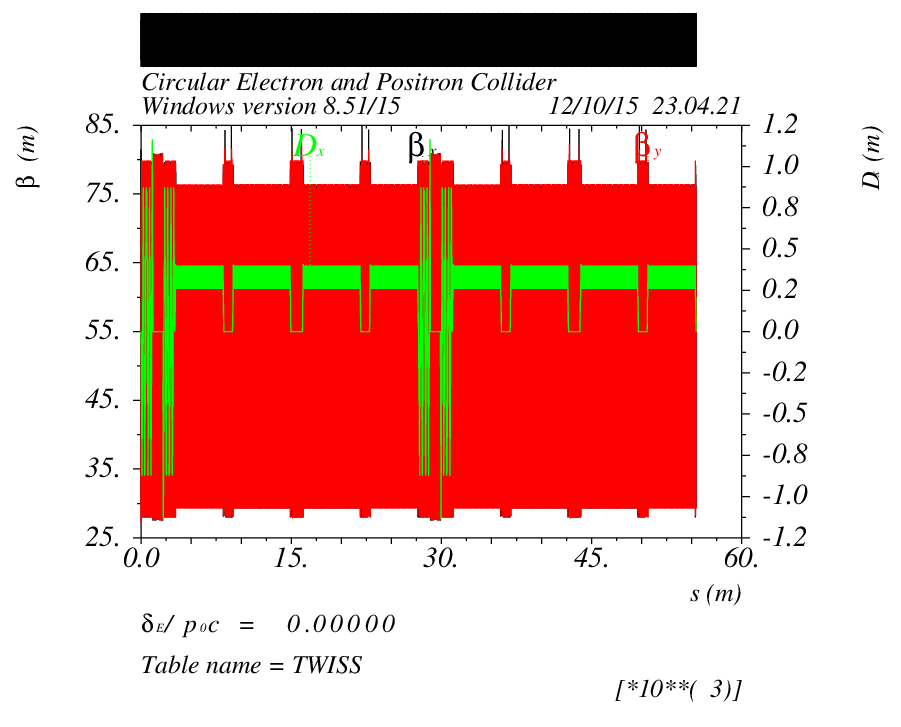 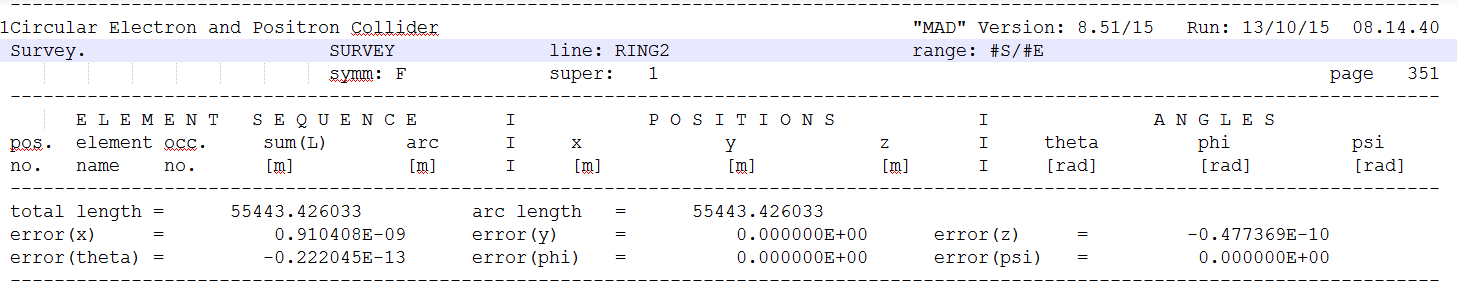 CEPC Partial Double Ring Layout
B2
B3
B2DSL1
B2DSL2
B3DSL1
B3DSL2
B1DSL2
B1DSL1
①
③
①
B6
②
④
①
Full crossing angle 30mrad
15mrad
IP
B1
8.4957m
B4DSL2
B6DSL2
B6DSL1
B4DSL1
B5DSL2
B5DSL1
B4
B5
1443.43m
: 141.6m  (3FODO)
: 424.8m  (9FODO)
: 94.4m    (2FODO)
: 502.6m  (10.5FODO)
Version0.1
2015.10.13
Orbit   (DR_RING_e1) Version0.1
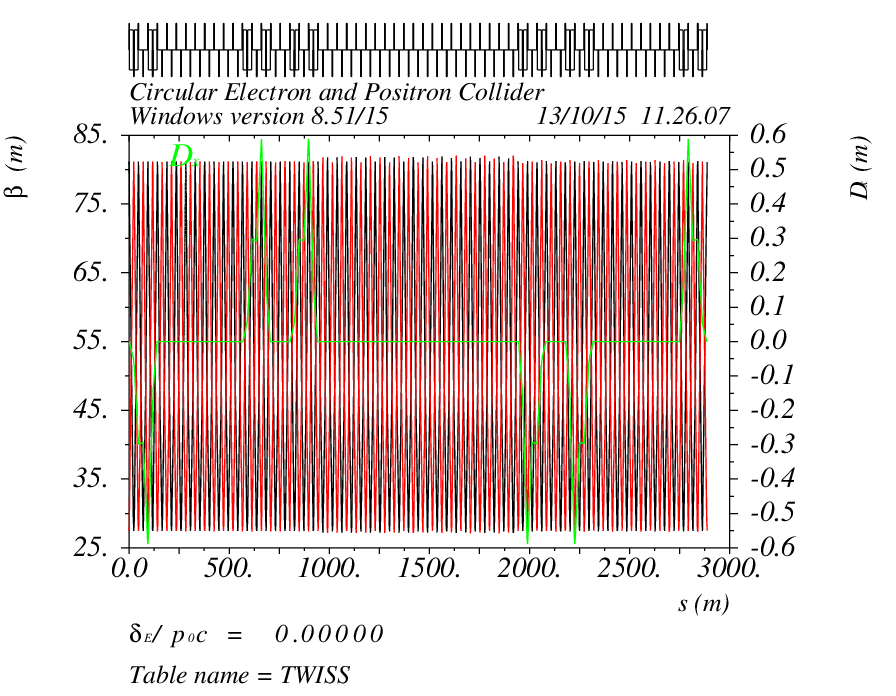 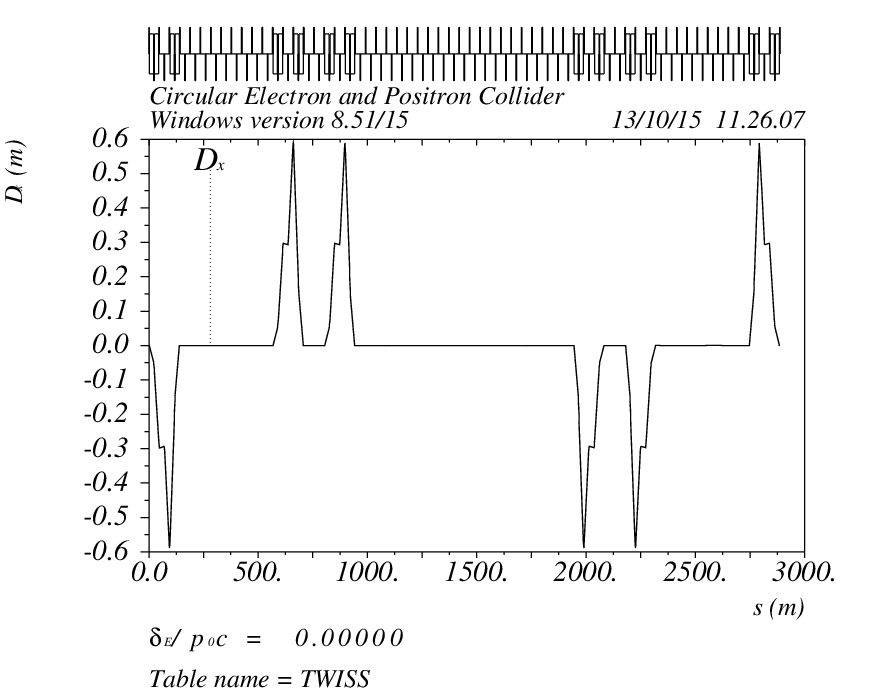 Orbit   ( DR_RING_e1hL_IP)  Version0.1
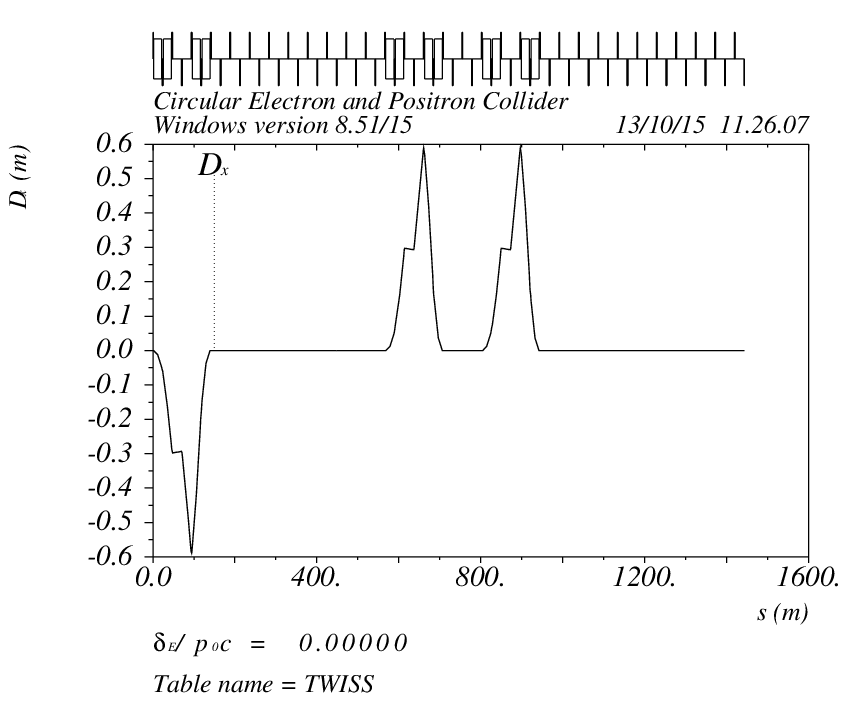 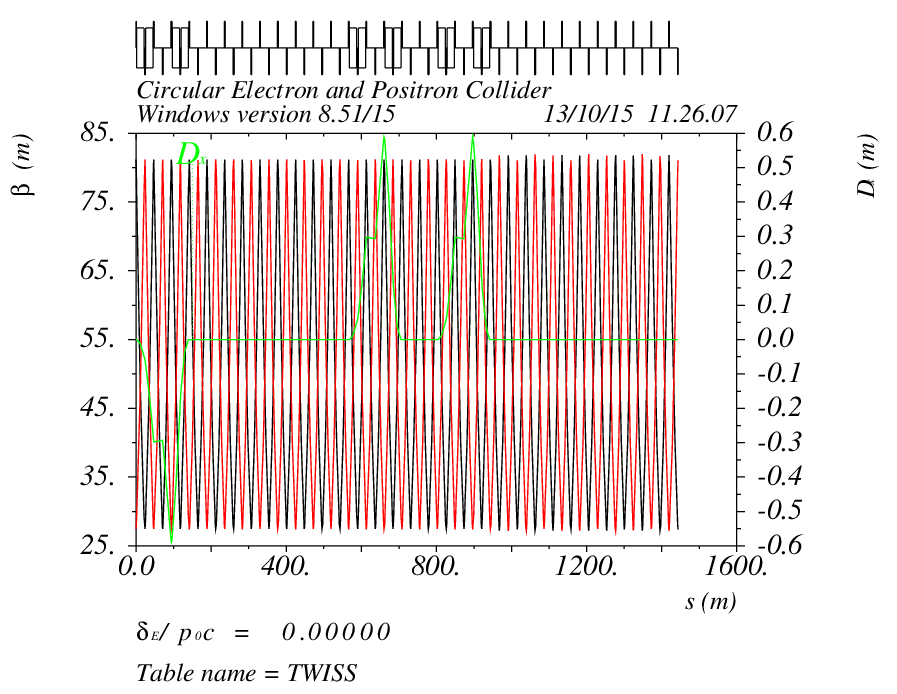 Dipole Strength  Version0.1
Survey Ring   Version0.1
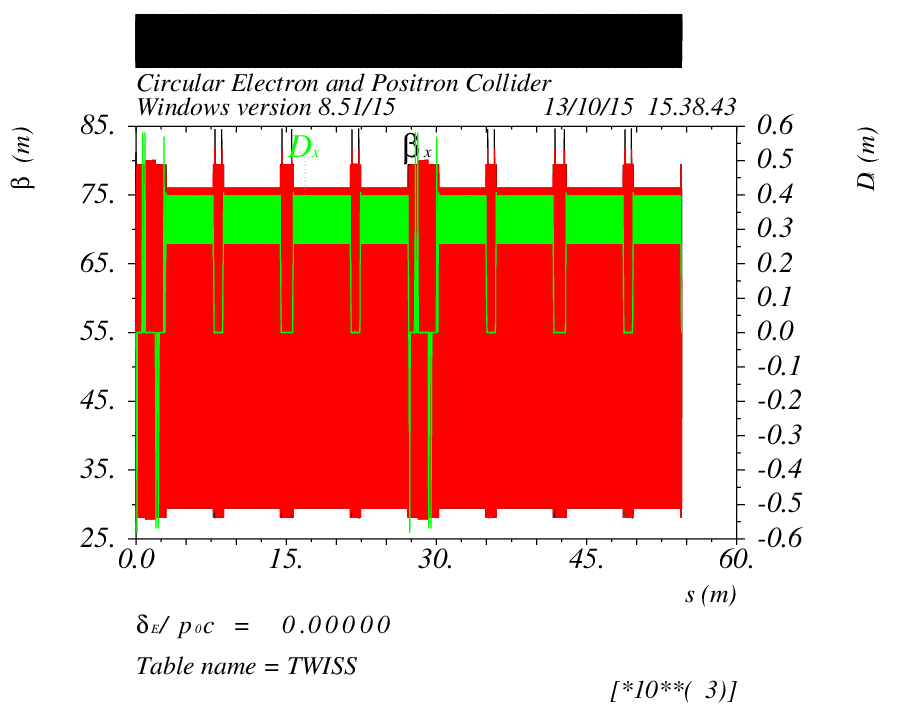 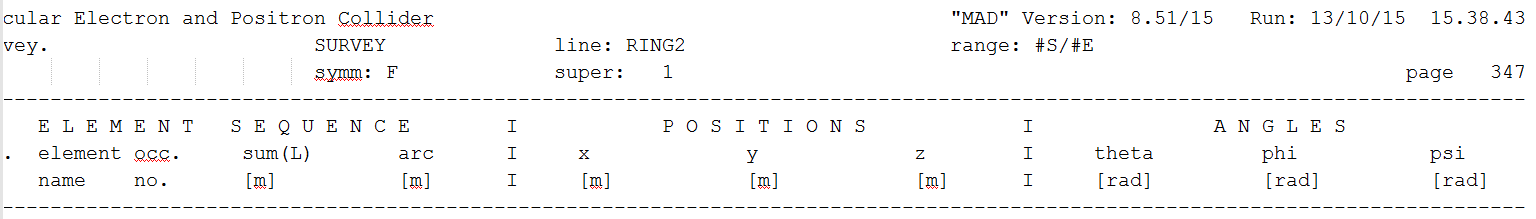 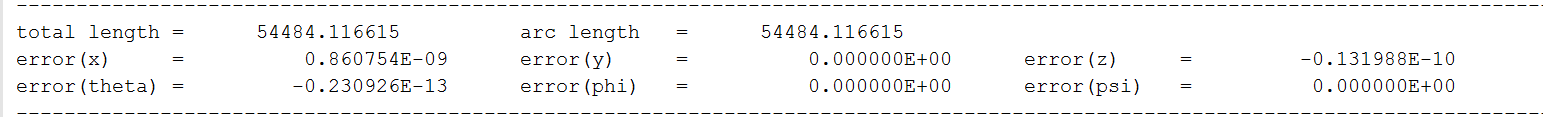 CEPC Partial Double Ring Layout
B2
B3
B2DSL1
B2DSL2
B3DSL1
B3DSL2
B1DSL2
B1DSL1
①
③
①
B6
②
④
①
Full crossing angle 30mrad
15mrad
IP
B1
8.4957m
B4DSL2
B6DSL2
B6DSL1
B4DSL1
B5DSL2
B5DSL1
B4
B5
1443.43m
: 141.6m  (3FODO)
: 424.8m  (9FODO)
: 94.4m    (2FODO)
: 502.6m  (10.5FODO)
Version0.1
2015.10.13
CEPC Partial Double Ring Layout
B2
B3
16
62.5urad
4.5m
B1
DIS Dipole
Full crossing angle 30mrad
15mrad
IP
B6
1700m
B5
B4
For CEPC 120GeV beam:
Max. deflection per separator is 66μrad.
Using Dipole after seperator to acquire 15 mrad
Seperator
Version 0.2
2015.10.15
Orbit   (DR_RING_e1)  Version0.2
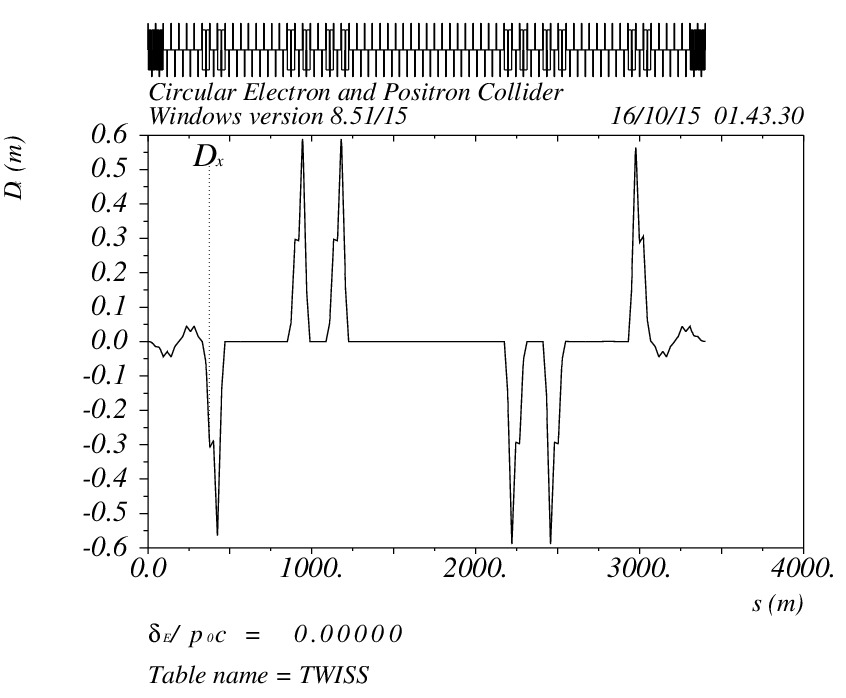 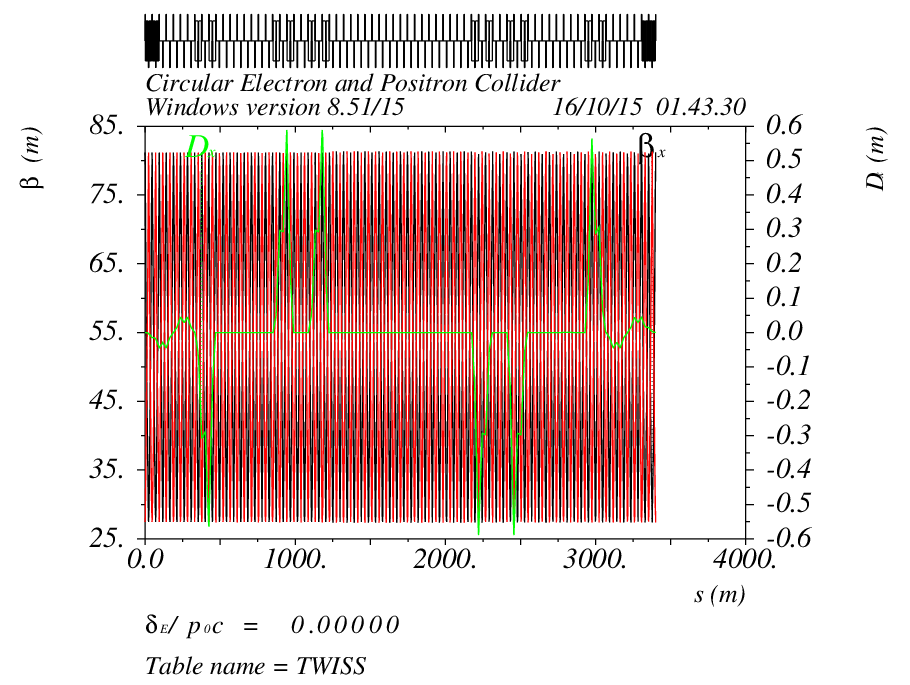 Orbit   ( DR_RING_e1hL_IP)  Version0.2
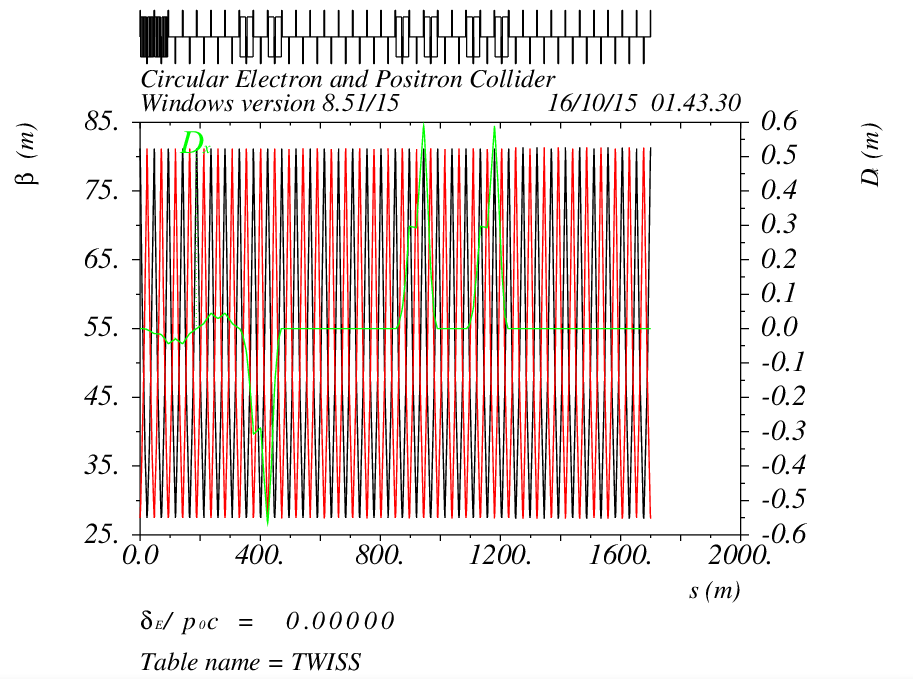 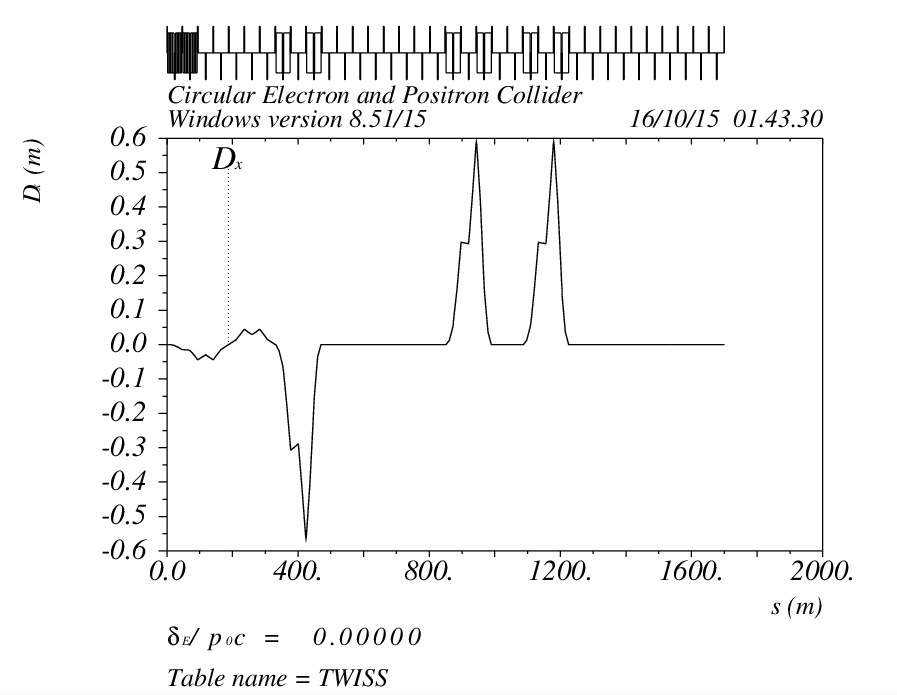 Orbit   ( DR_RING_e1hL_IP)  Version0.2
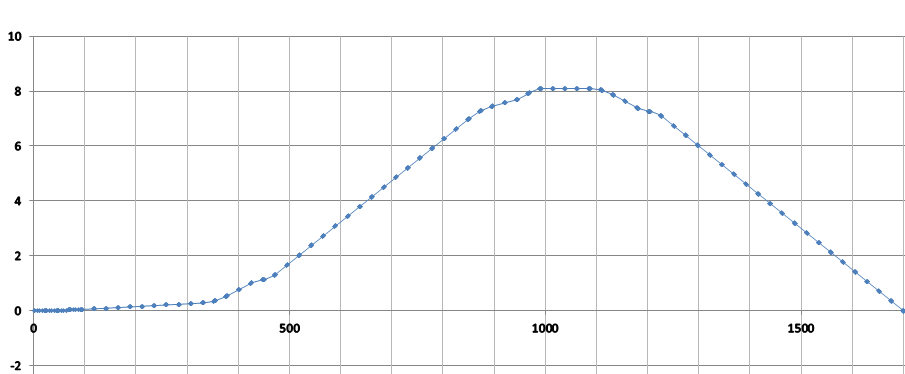 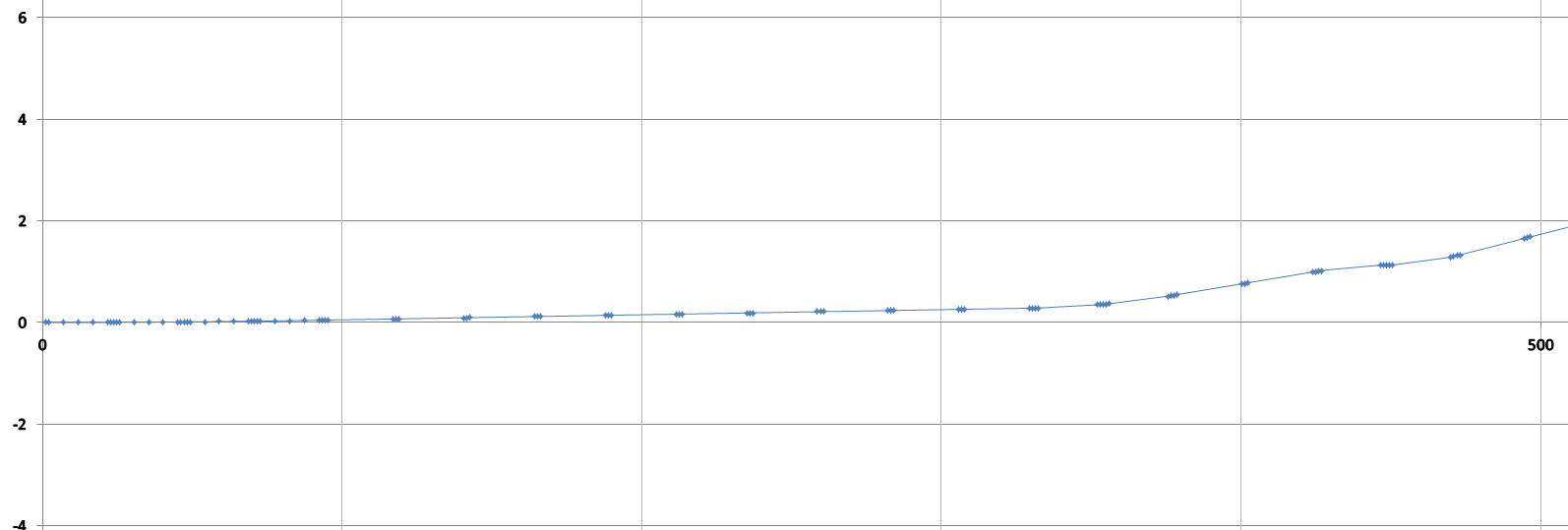 Dipole Strength  Version 0.2
Survey Ring   Version 0.2
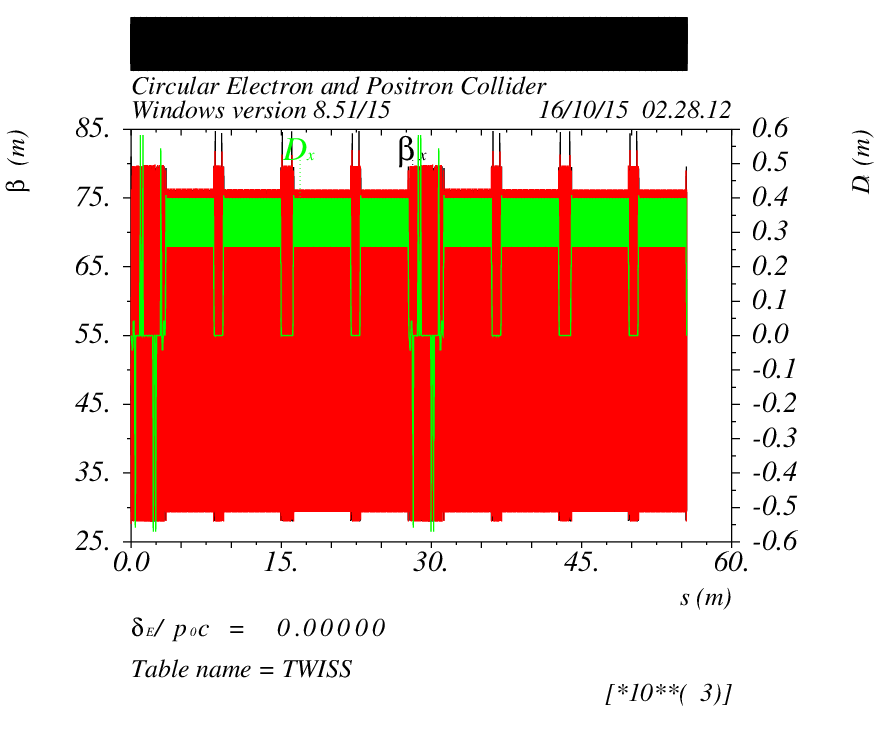 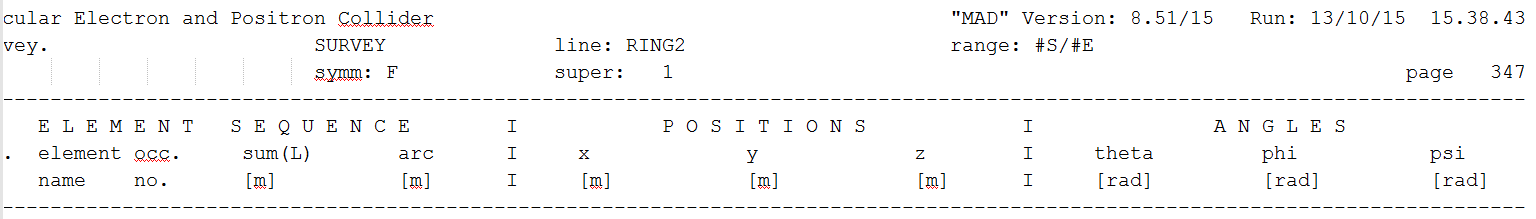 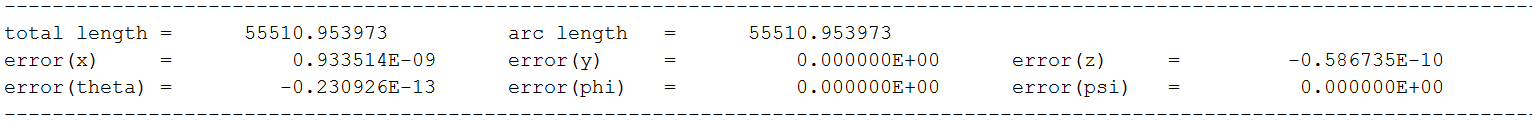 Next to do
Using Seperator and dipole to acquire 15 mrad
Dynamic Aperture
Add IR
Reference
[1] CEPC-SPPC Preliminary Conceptual Design Report, The CEPC-SPPC Study Group, IHEP-CEPC-DR-2015-01.
[2] J. Gao, IHEP-AC-Note-2013-012.
[3]Xiao Ming et al, CEPC_bunch_train _ 2015-8-28
[4]Oridy, FCC-ee_150917
[5] P. Raimondi, Status on SuperB effort, La Thuile, March 11, 2006
[6]W. Kalbreier, et al, “Layout, design and construction of the electrostatic separation system of the LEP e+e- collider”, CERN, Geneva, Switzerland.[7] R. Martin, et al, “Status of the FCC-ee interaction region design”, HF2014 Workshop, Beijing, China, 9-12 October, 2014
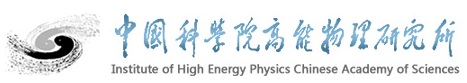 Thank You !